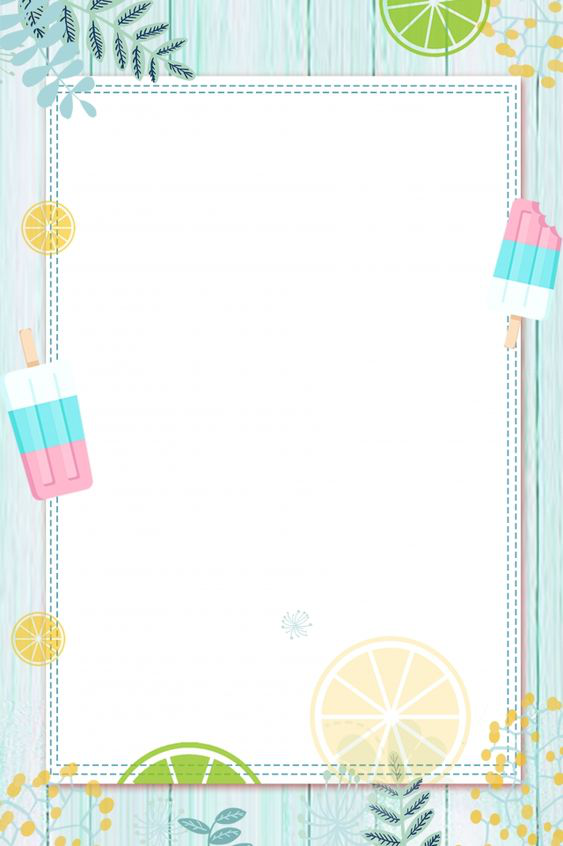 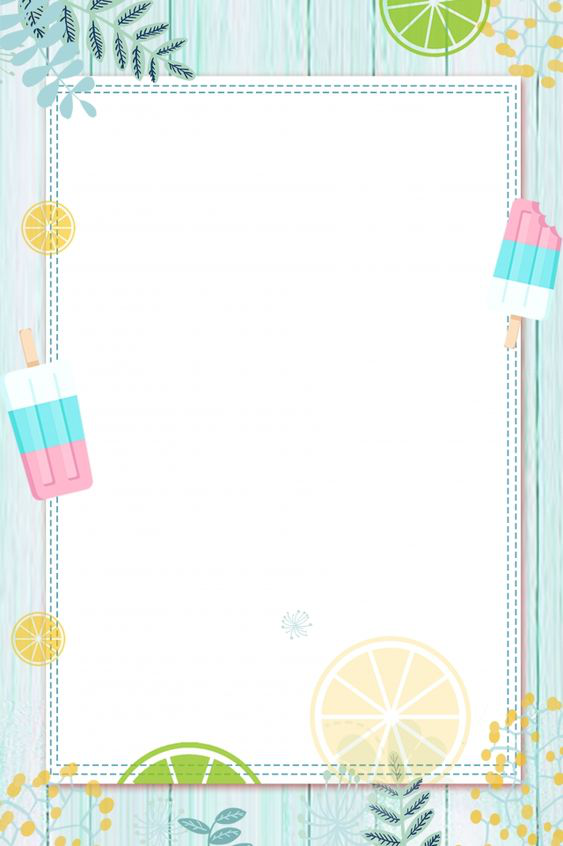 Baøi 4:  ua    öa
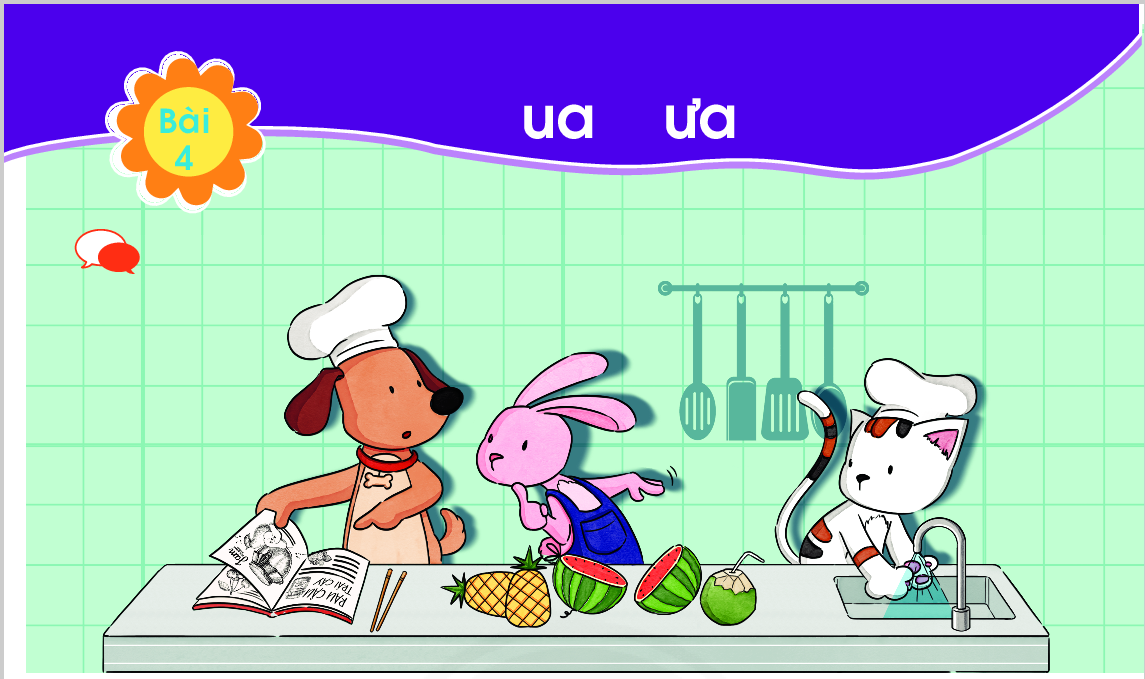 döùa
röûa
röûa
ñuõa
döøa
döa
döa
döùa
ñuõa
döøa
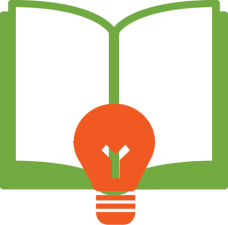 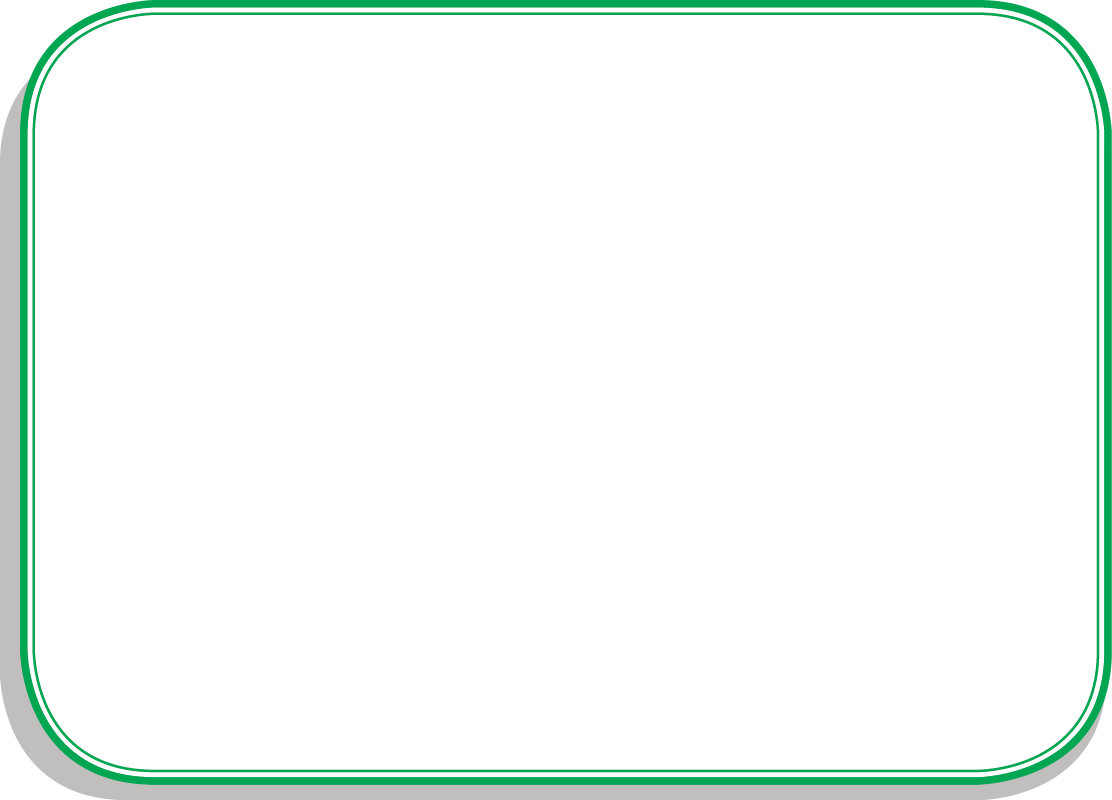 ua
ua
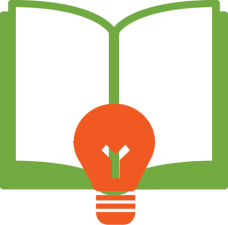 ua
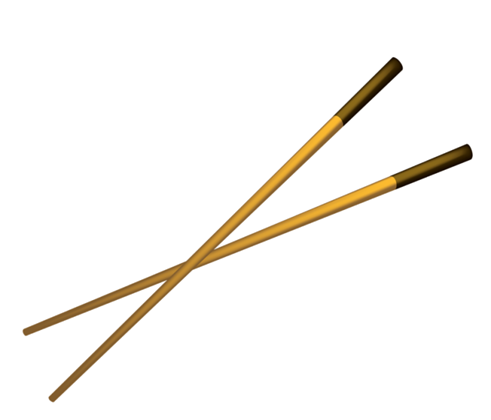 ua
ñ
ua
ñuõa
ñuõa
ua
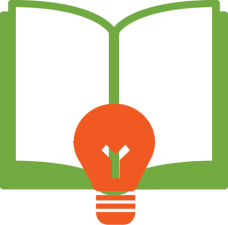 ua
ñ
ñuõa
ñuõa
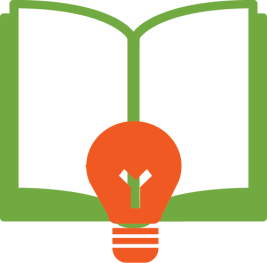 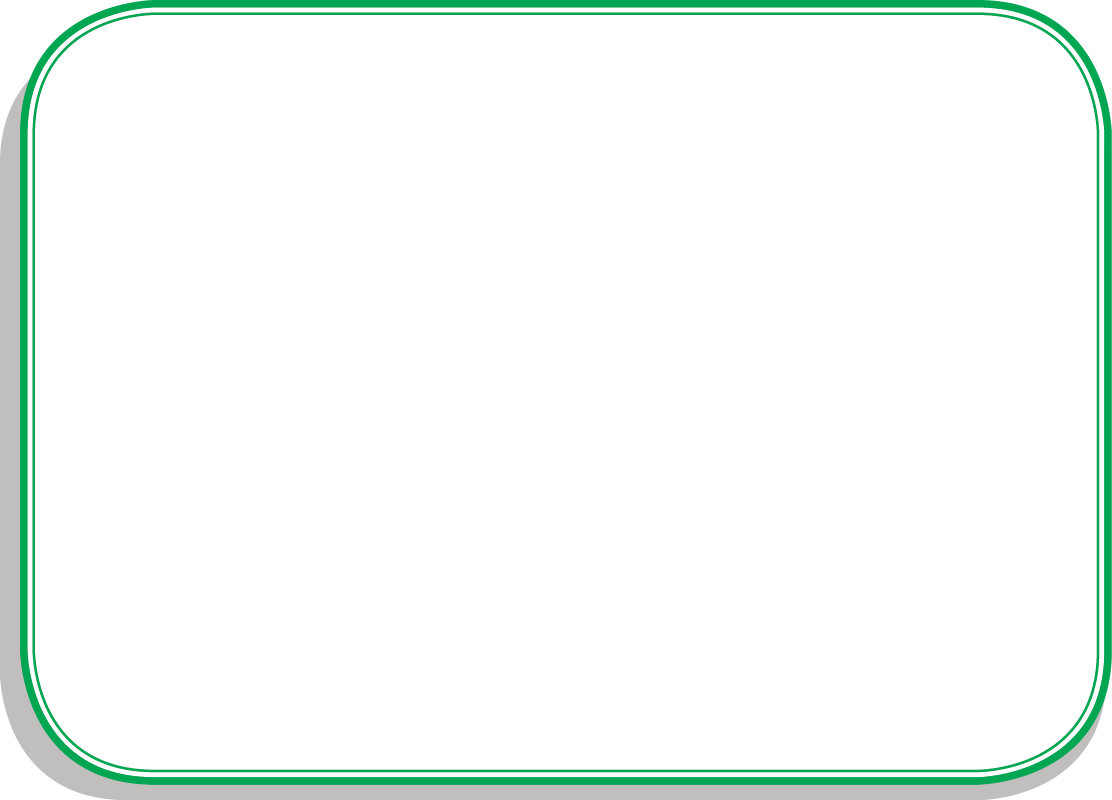 öa
öa
öa
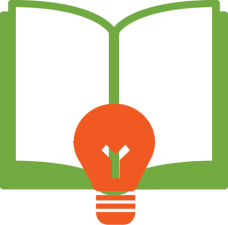 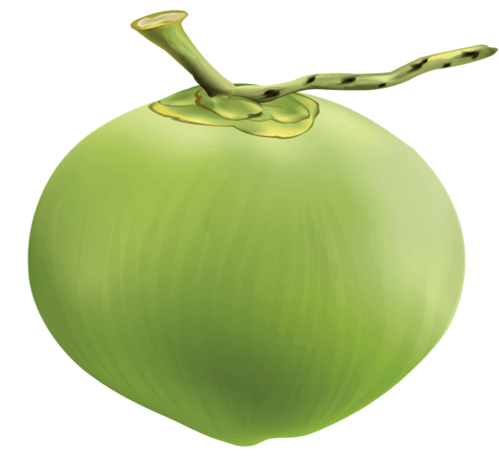 öa
d
döøa
döøa
öa
öa
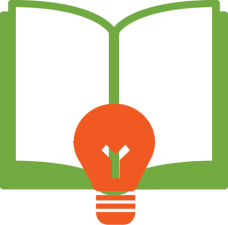 öa
d
döøa
döøa
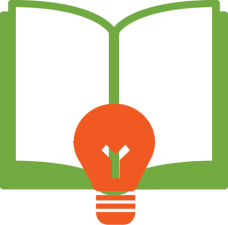 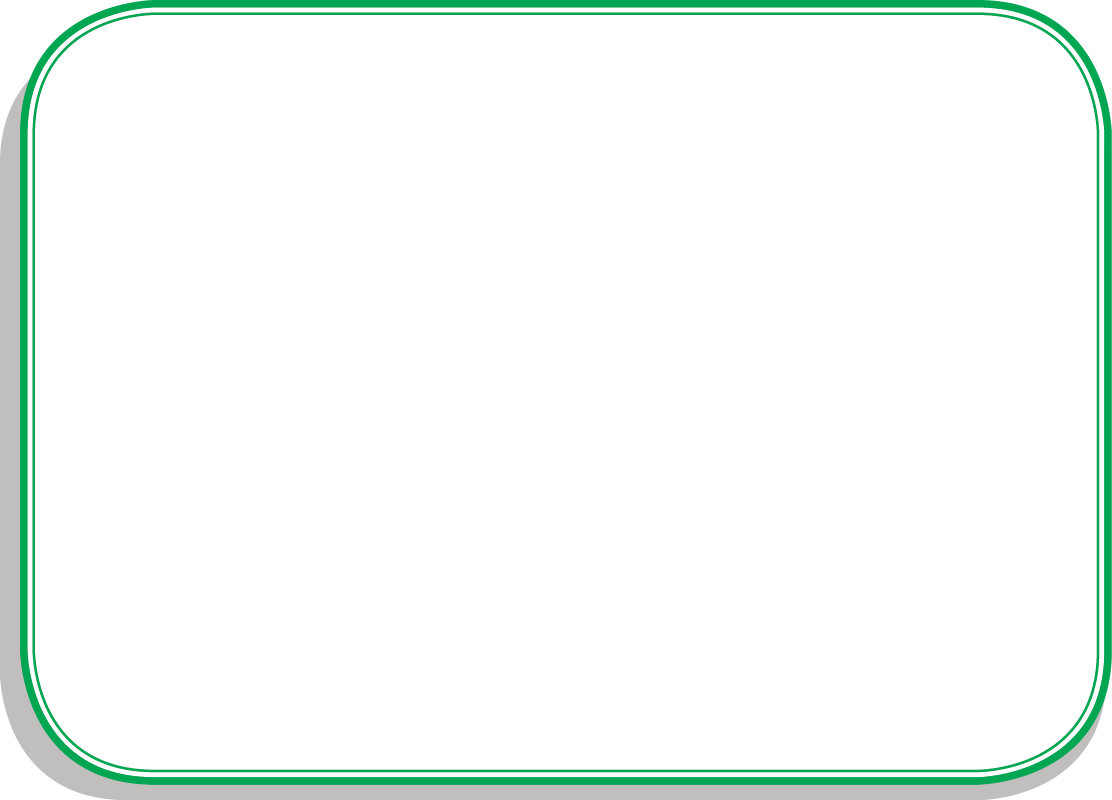 ua
ua
öa
öa
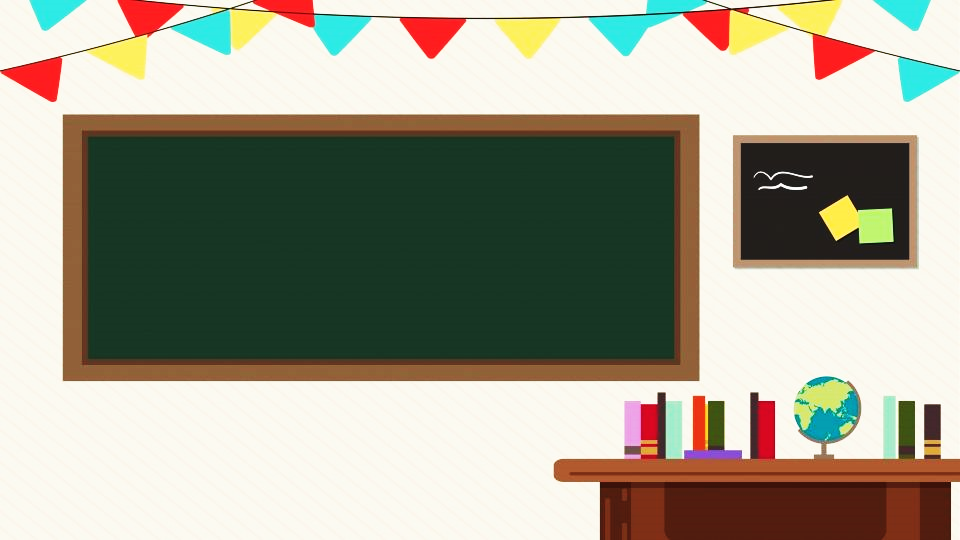 Taäp vieát
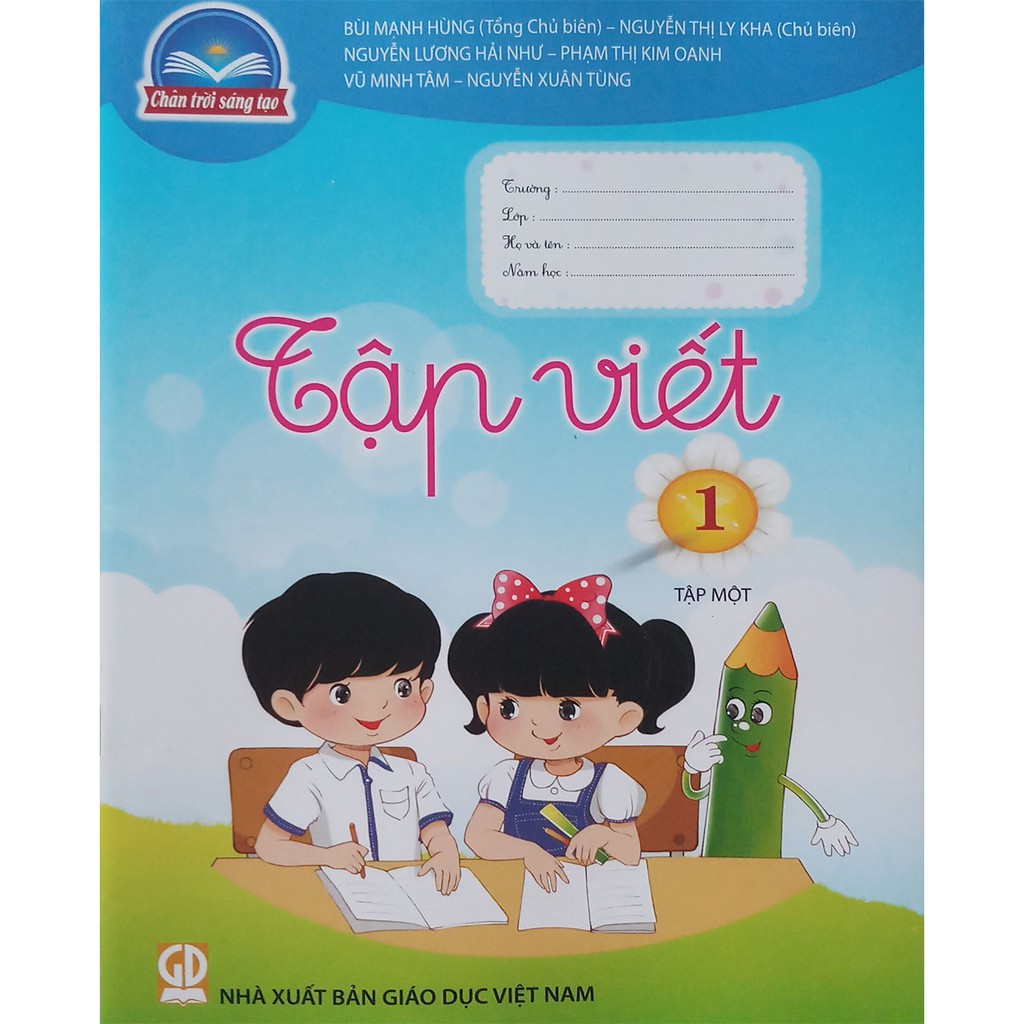 trang 18
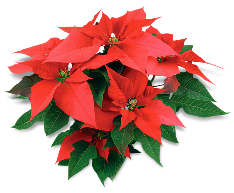 [Speaker Notes: Viết vở]
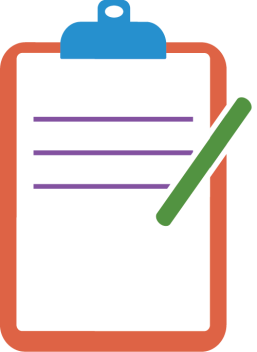 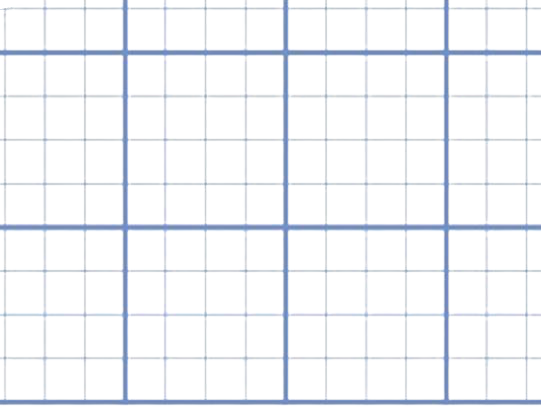 ua
ua
4
3
2
1
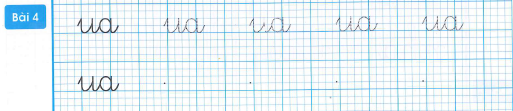 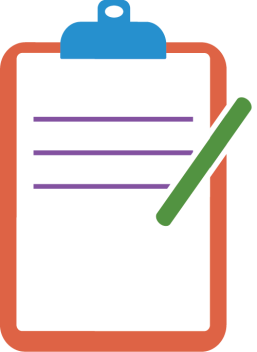 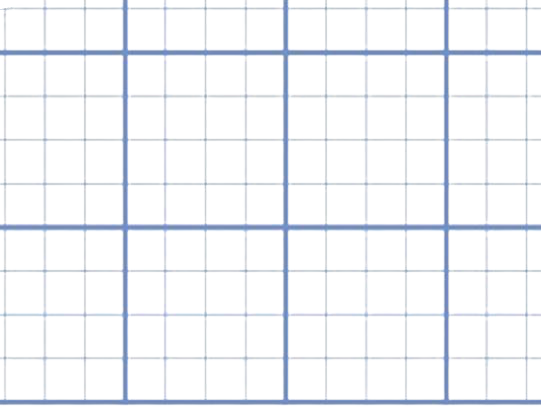 đũa
đũa
4
3
2
1
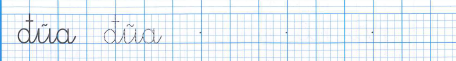 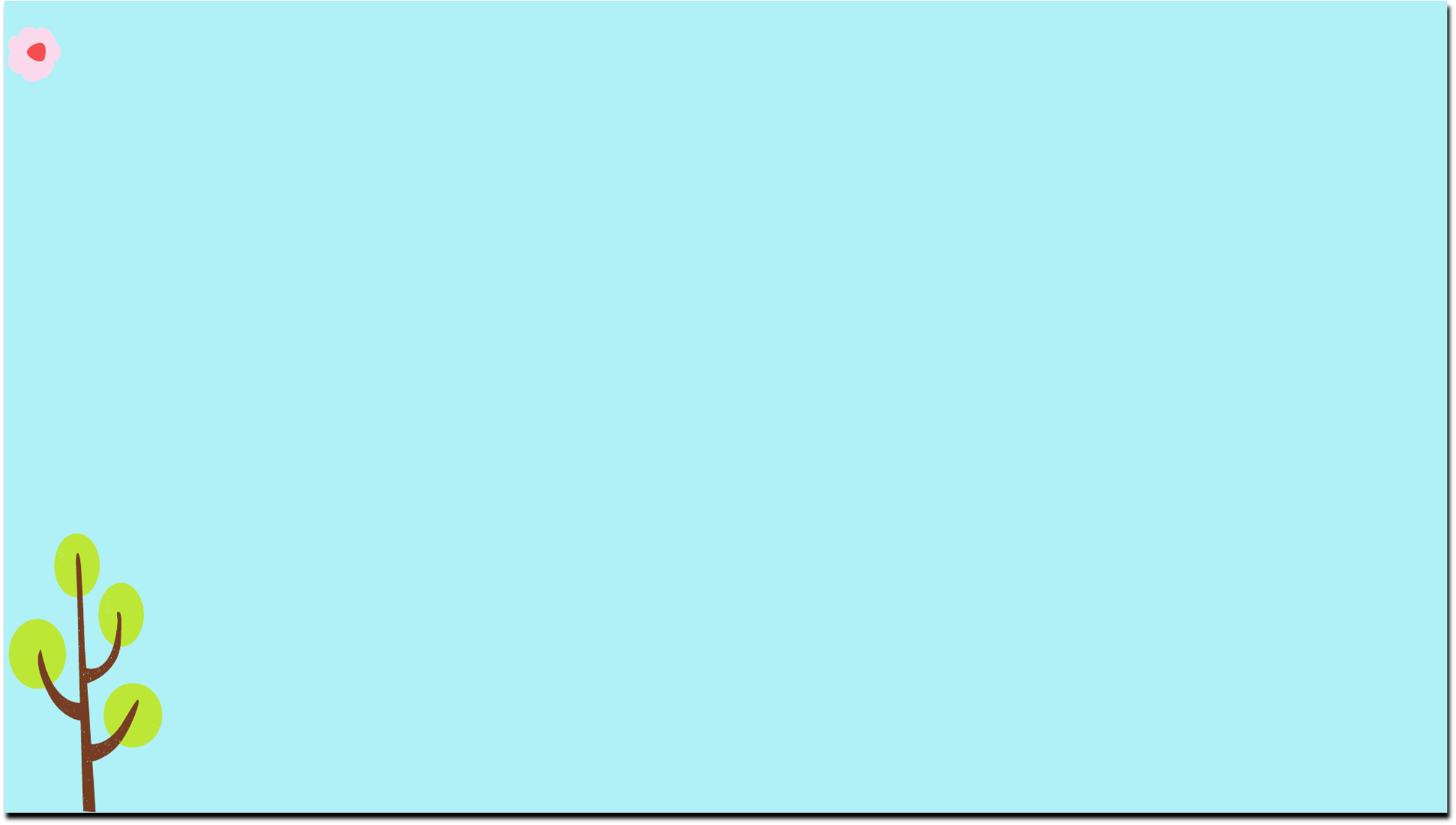 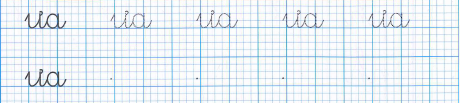 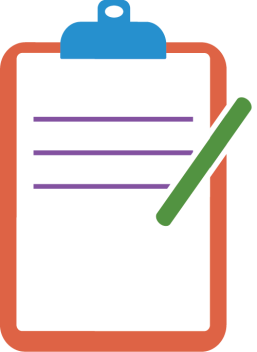 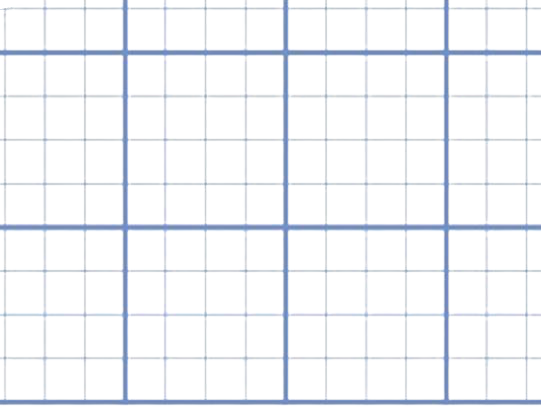 4
dừa
dừa
3
2
1
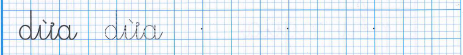 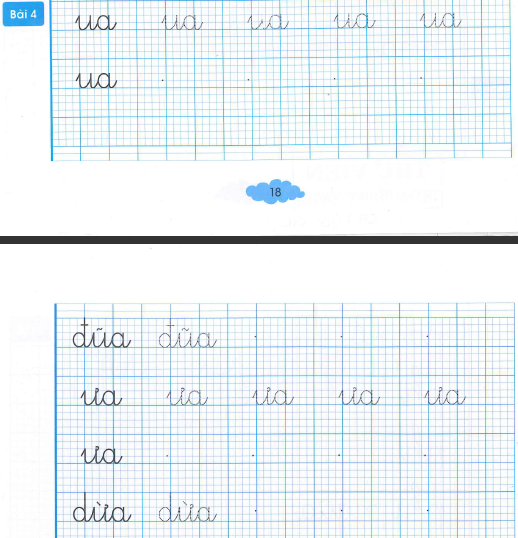 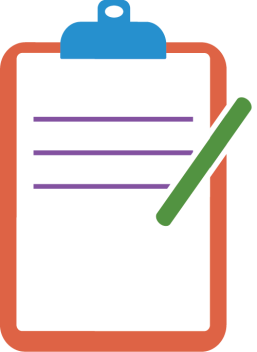 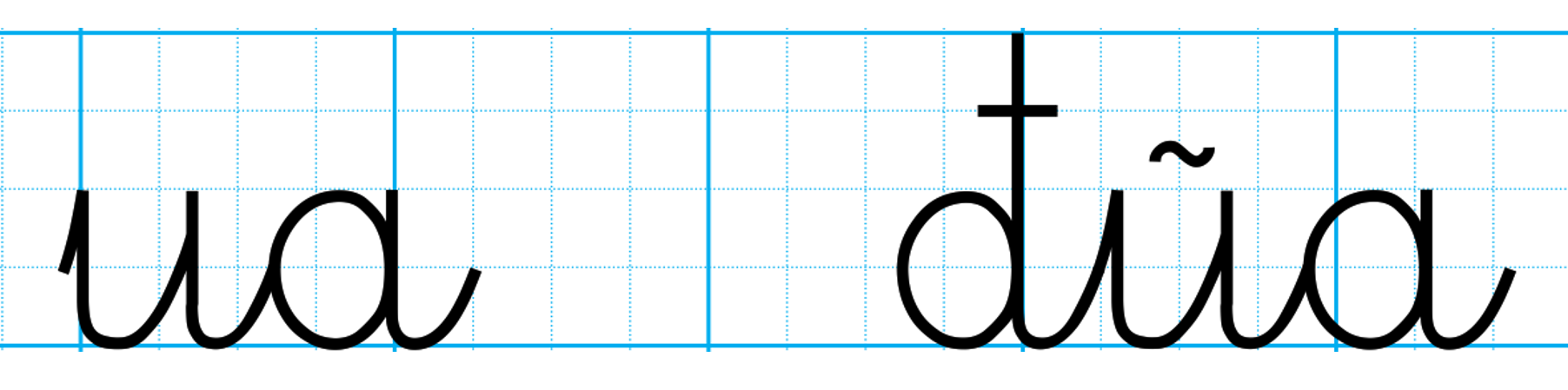 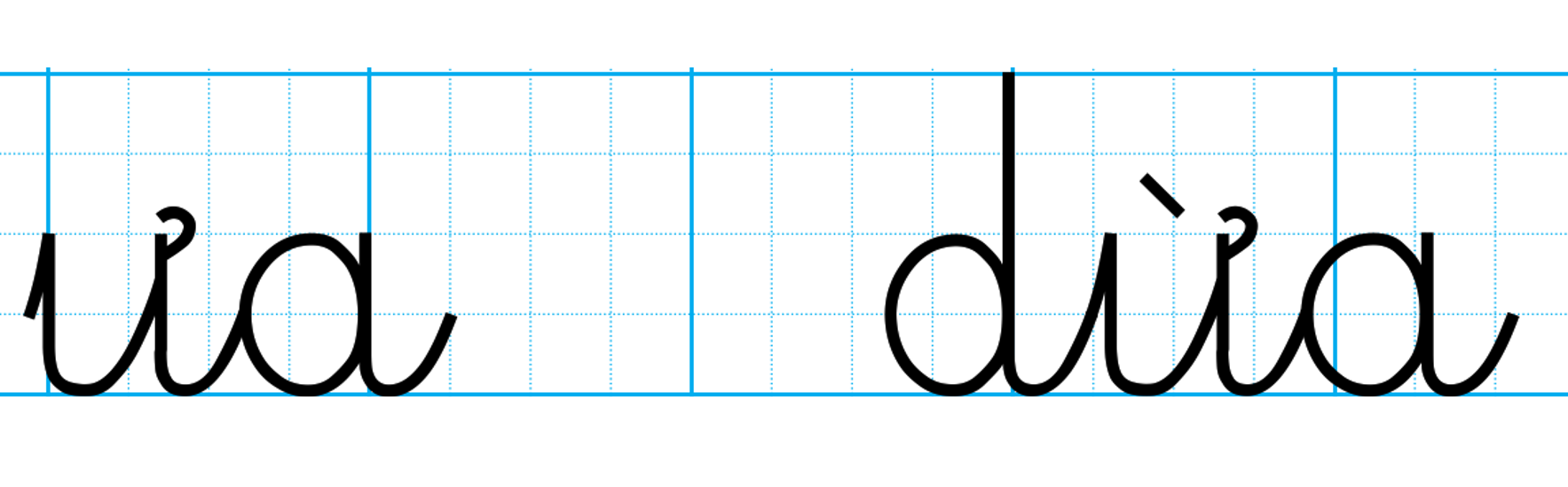 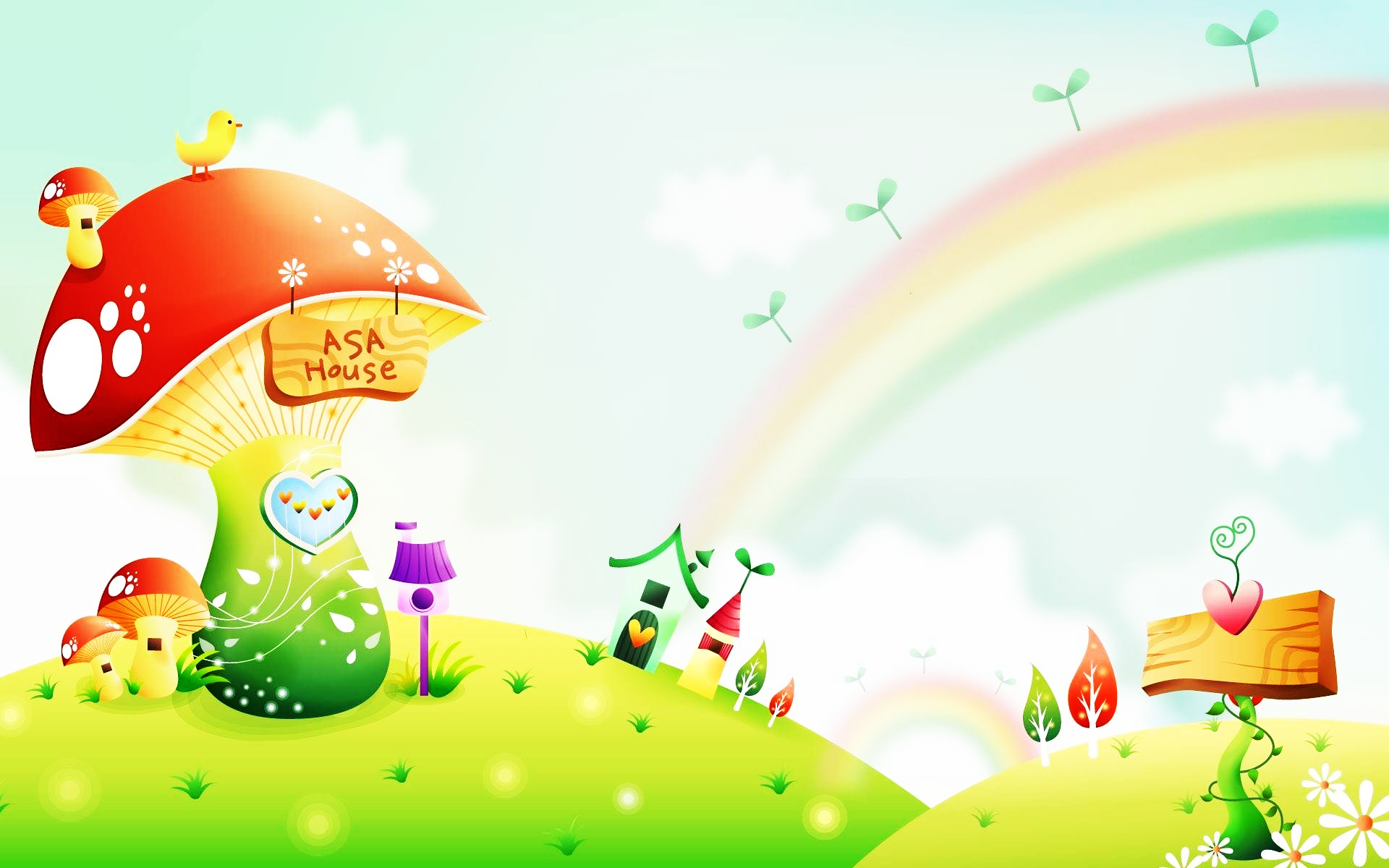 Tieát 2
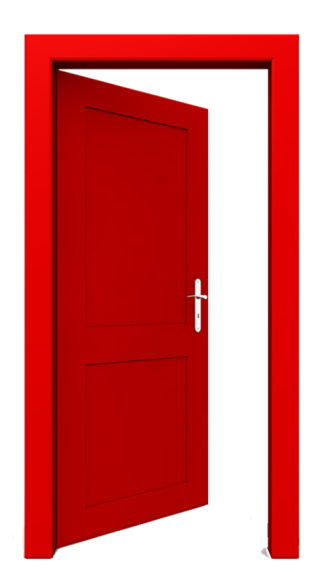 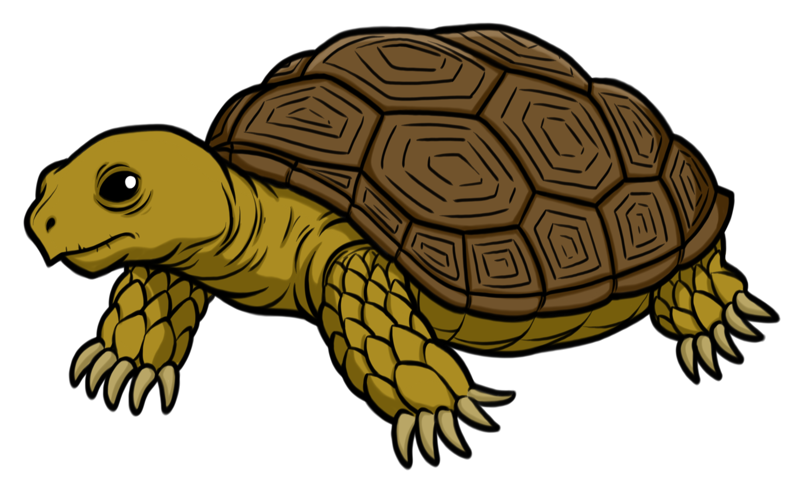 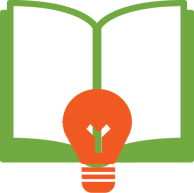 cöûa
cöûa
ruøa
ruøa
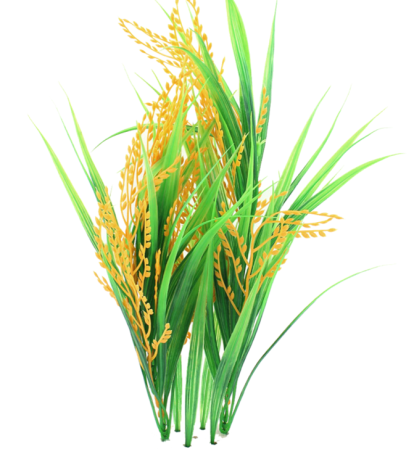 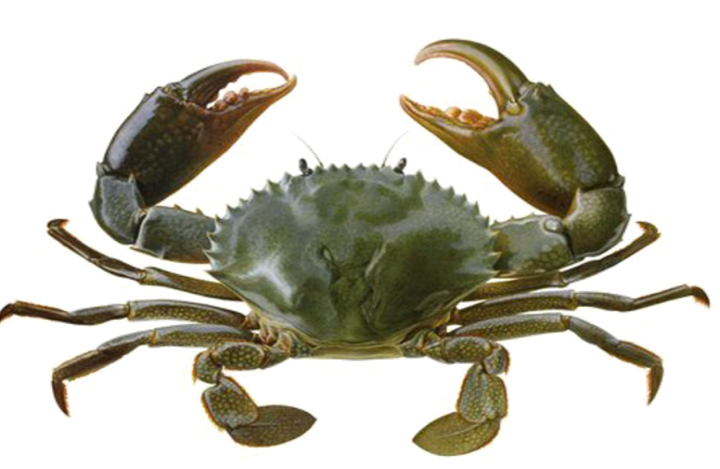 cua
cua
luùa
luùa
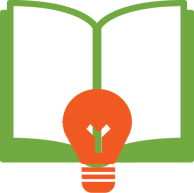 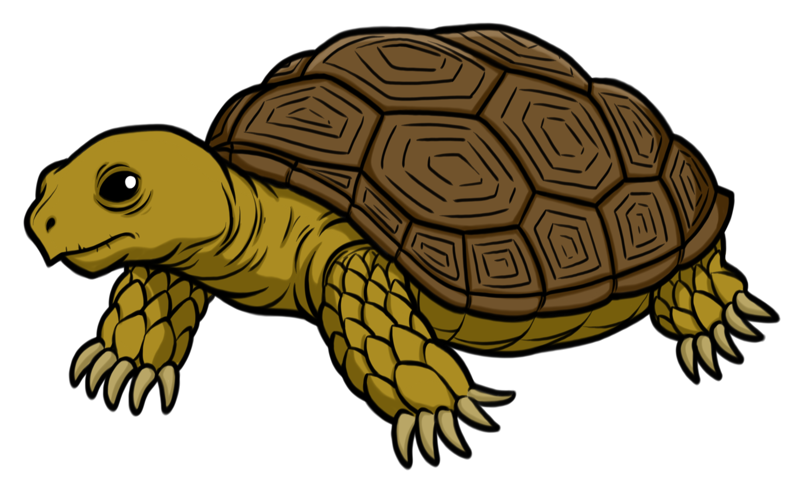 ruøa
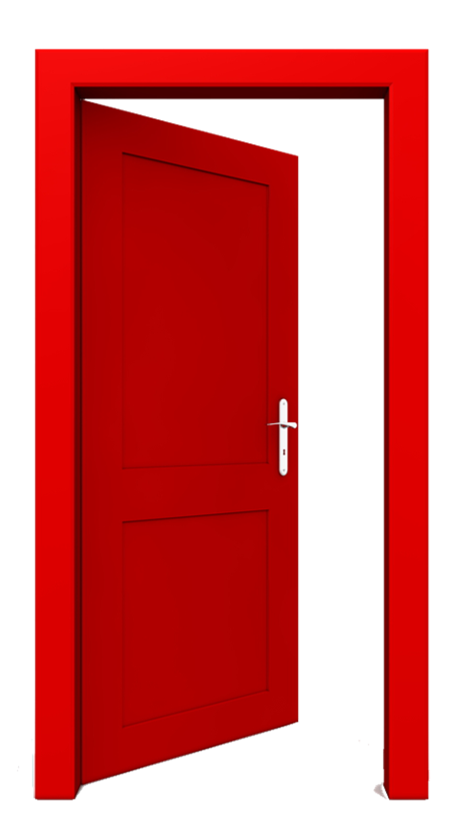 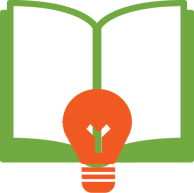 cöûa
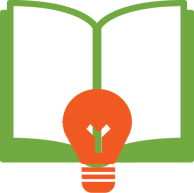 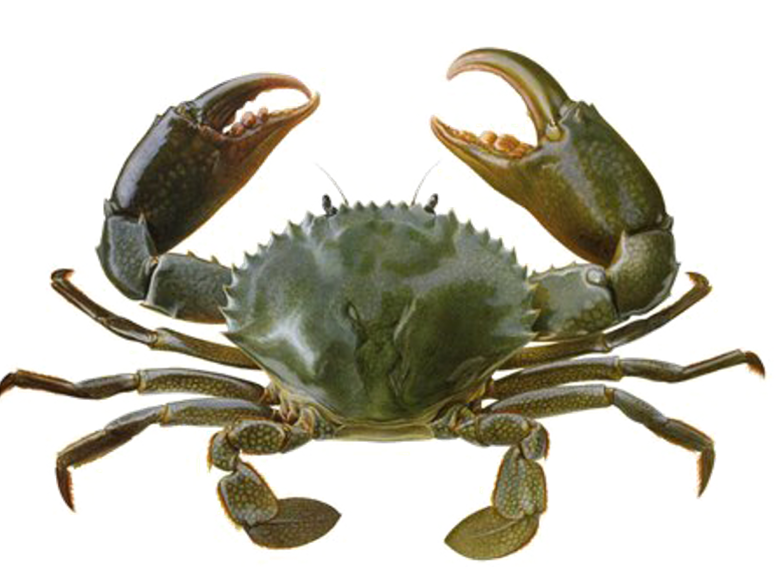 cua
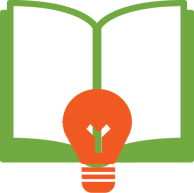 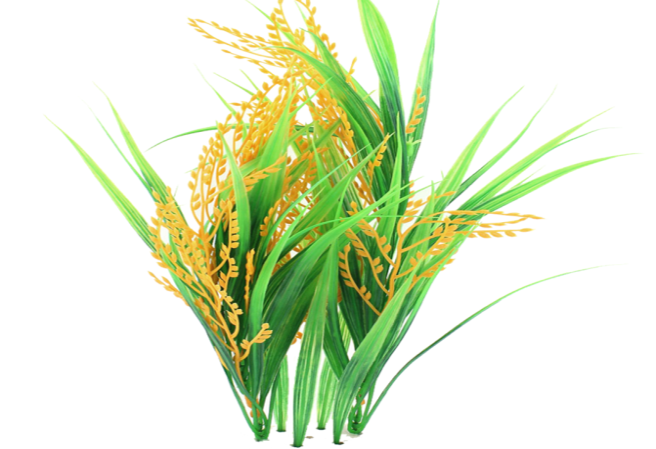 luùa
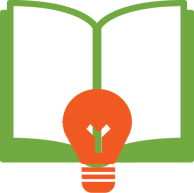 cua
luùa
ruøa
cöûa
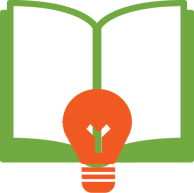 Nghe goõ cöûa, Lu, Thoû vaø Mi ngoù ra. OÀ, thì ra laø cuï ruøa.
//
//
Nghe goõ cöûa, Lu, Thoû vaø Mi ngoù ra. OÀ, thì ra laø cuï ruøa.
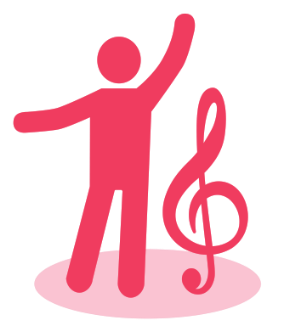 Quaû coù vò chua
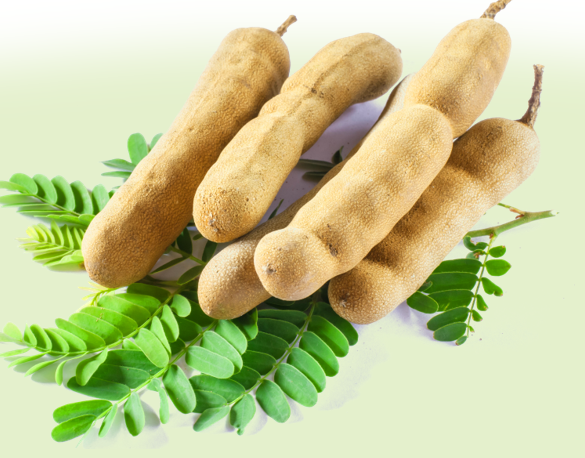 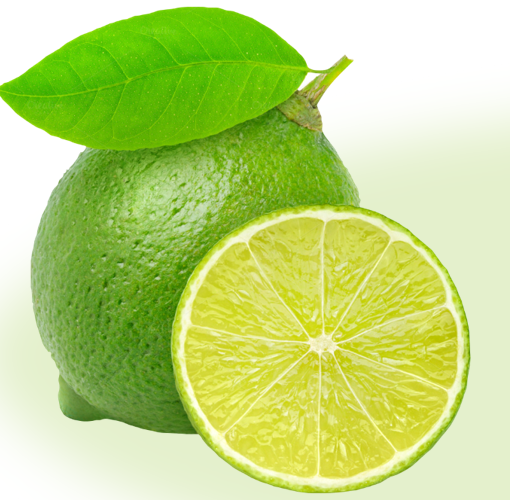 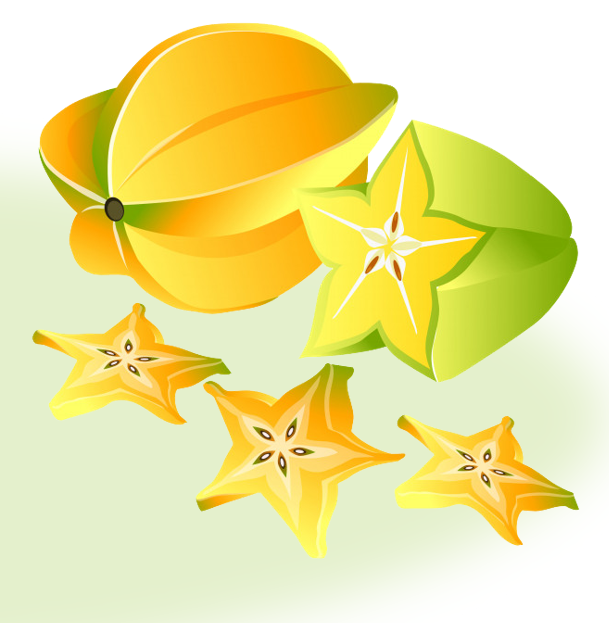 chanh
kheá
me
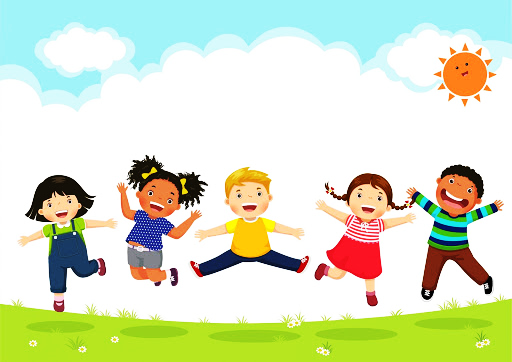 oân baøi
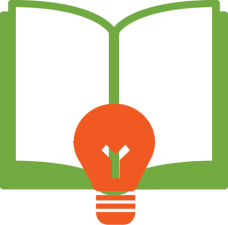 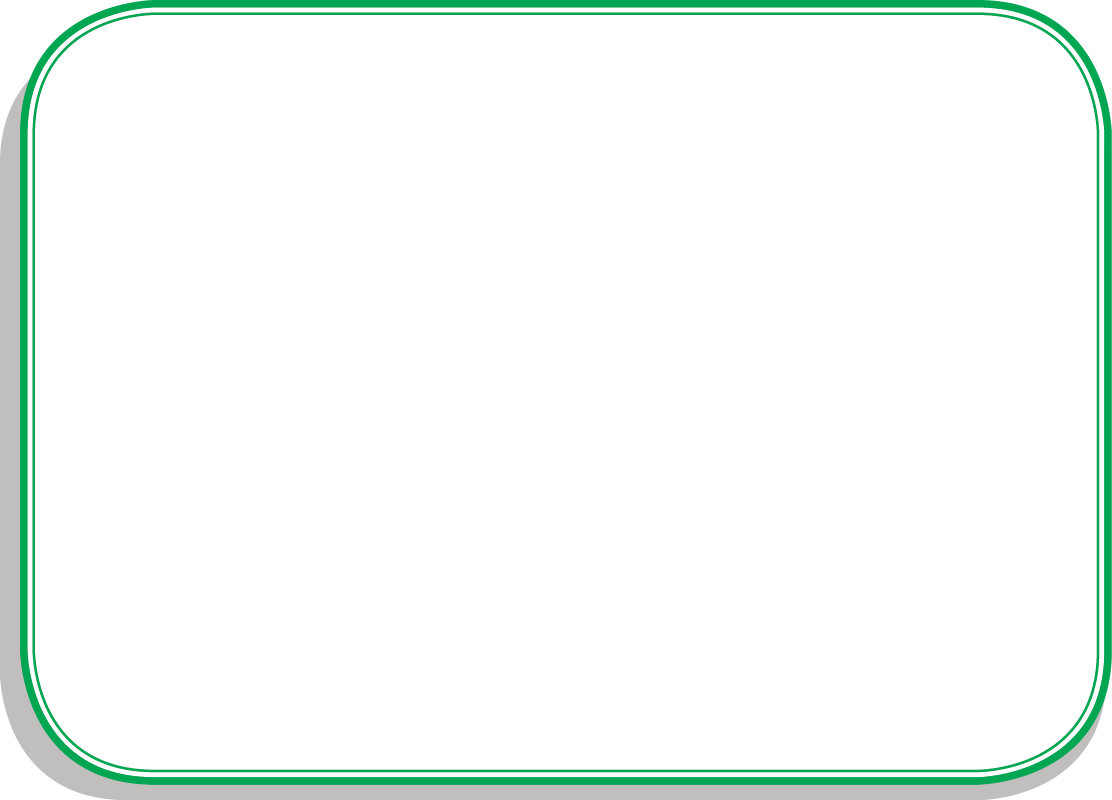 ua
ua
öa
öa
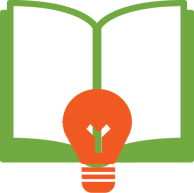 luùa
Nghe goõ cöûa, Lu, Thoû vaø Mi ngoù ra. OÀ, thì ra laø cuï ruøa.
ruøa
cöûa
cua
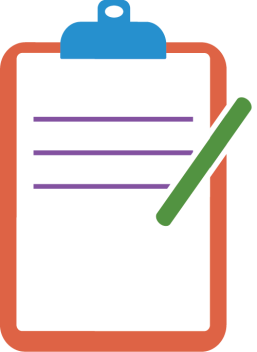 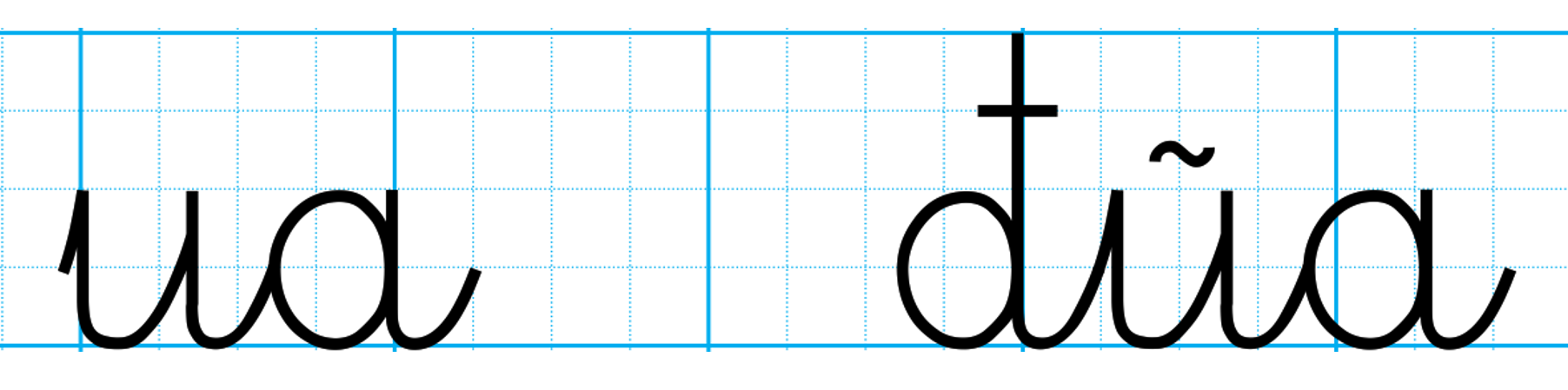 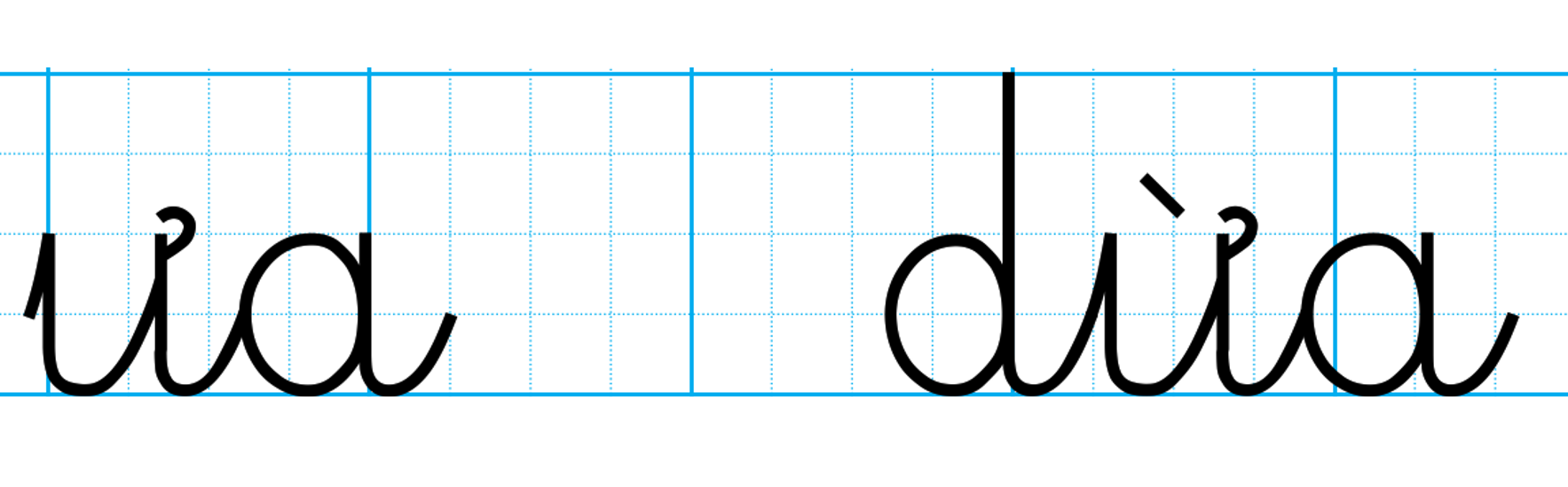 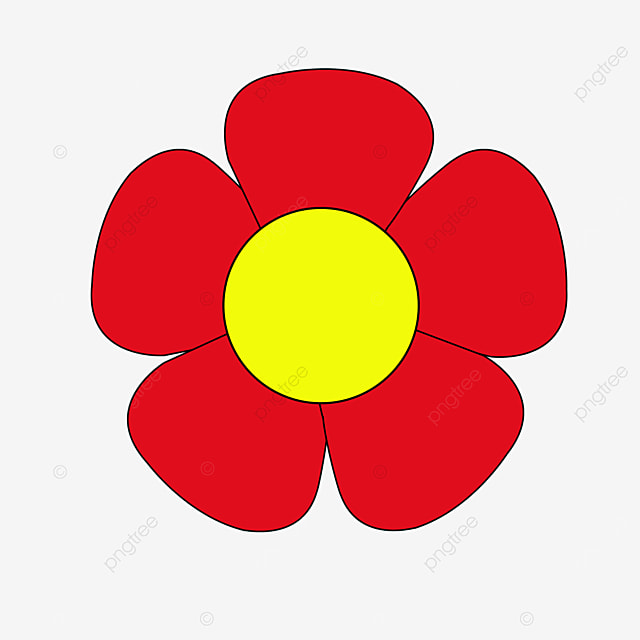 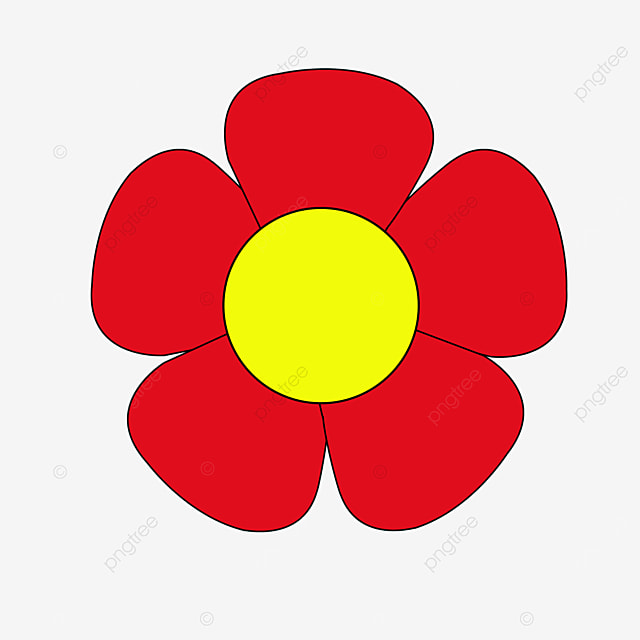 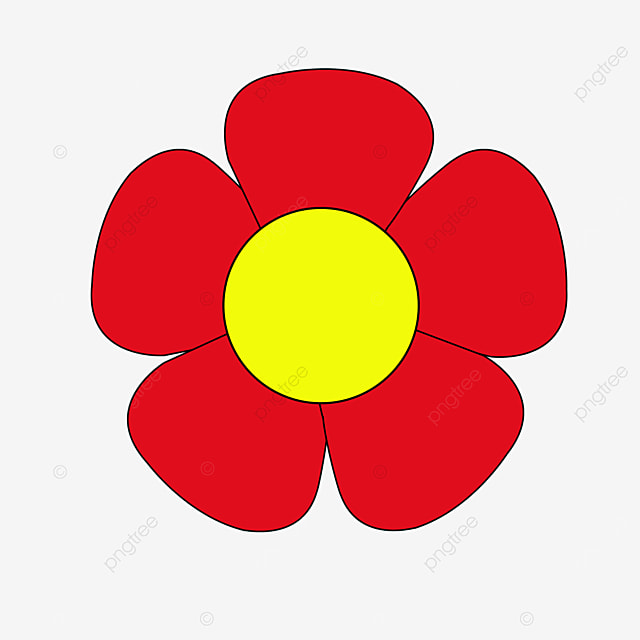 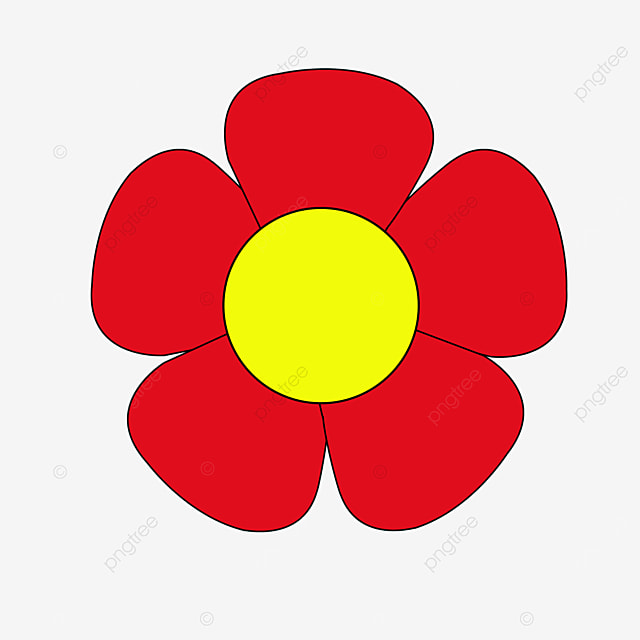 [Speaker Notes: Cô hẹn các con vào bài học tiếp theo nhé. Cô chào các con!]
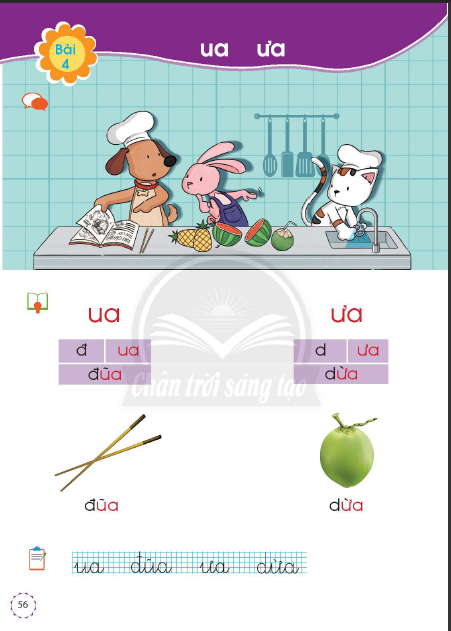 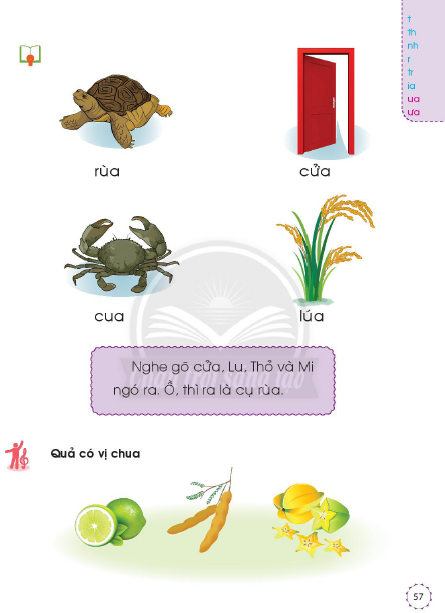 CÔ CHÚC CÁC CON LUÔNCHĂM NGOAN, HỌC TỐT
VÀ NHỚ GIỮ GÌN SỨC KHỎE NHÉ.